Rekursberatung der SHSG
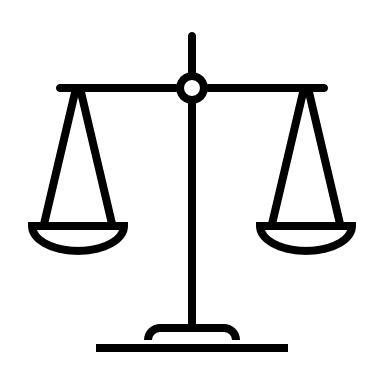 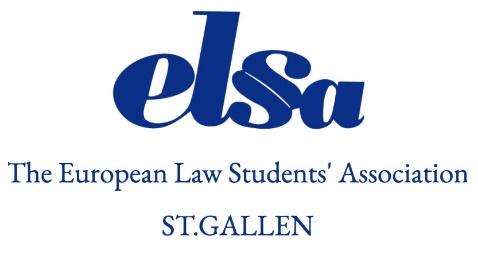 Übersicht
Prüfungseinsicht
Unterschied Rekurs vs. Gesuch um Notenkorrektur
Rekurs
Erfolgschancen
Ablauf Rekursverfahren
Disziplinarverfahren
Fragen
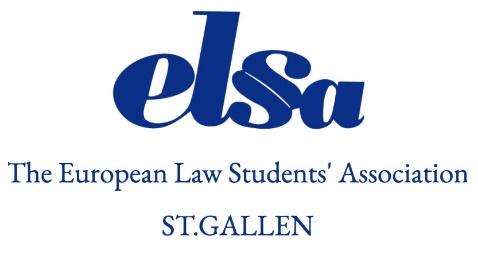 Prüfungseinsicht
Das Recht auf Einsicht beinhaltet gemäss Art. 8 Abs. 2 AB Studium insbesondere:

das Recht auf Verbeiständung oder Vertretung mit Vollmacht bei der Prüfungseinsicht durch eine Person;
die Einsichtnahme in die Prüfungsfragen, die eigenen Prüfungsantworten, die Punkteverteilung sowie die Notenskala;
die Einsichtnahme in die Musterlösung, wenn in der Musterlösung die Bewertung festgelegt ist und kein separates Bewertungsraster oder dergleichen vorliegt;
das Recht, bei der Prüfungseinsicht Notizen anzufertigen und die Prüfungs- und Veranstaltungsliteratur mitzubringen und zu verwenden;
die eigenen Prüfungsunterlagen zu fotografieren oder gegen eine Verwaltungsgebühr eine Kopie oder einen Scan davon zu erhalten. Dieser Anspruch besteht bei Multiple-Choice-Prüfungsteilen nicht. Die prüfungsverantwortliche Lehrperson kann die Bewilligung erteilen.
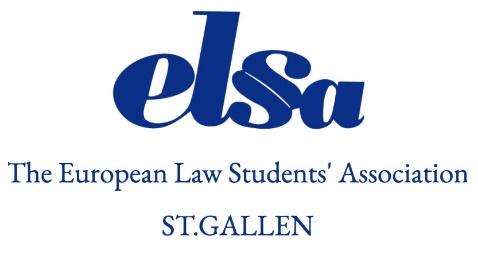 Rekurs vs. Gesuch um Notenkorrektur
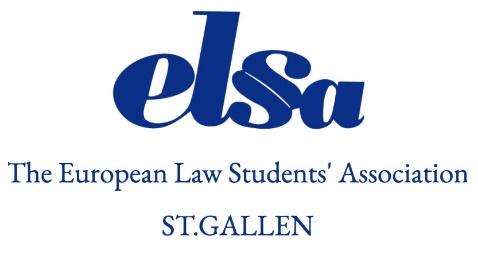 Gesuch um Notenkorrektur
Offensichtliches und objektives Versehen (z.B. Falsche Punkteaddition)

Kein Anspruch auf Notenkorrektur

Vorsicht bei Zusage/Entgegenkommen Dozent  Rekursfrist
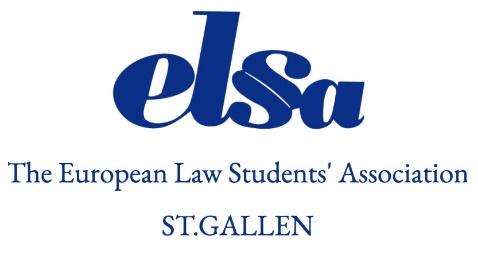 Rekurs
Ein Rekurs kann nur aus zwei Gründen eingeleitet werden! 

Notenentschiede können lediglich auf Rechtswidrigkeit geprüft werden
	 Es ist keine Ermessensüberprüfung möglich

Mögliche Rekursgründe sind:
Willkür oder
schwerwiegende Verfahrensmängel
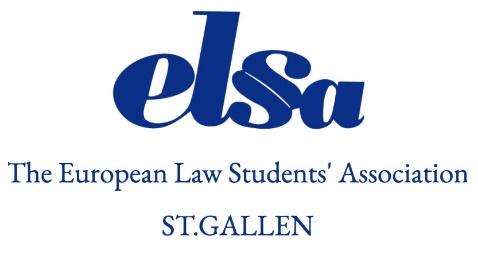 Willkür
Unter Willkür versteht man ein unverständliches, nicht nachvollziehbares, durch keine vernünftigen Argumente getragenes Verhalten der Behörden. (Urteil des Kantonsgerichts Luzern vom 14.04.2016, 7R 15 1)

Mögliche Fälle von Willkür: 
Unvollständige Korrektur; ( hier besteht die Möglichkeit des Gesuches um Notenkorrektur)
Falsche Addition von Punkten; ( hier besteht die Möglichkeit des Gesuches um Notenkorrektur) 
Fragen zu offensichtlich nicht prüfungsrelevanten Themenkreisen; 
Korrektur nach Musterlösung, wenn auch alternative Lösungsvariante offensichtlich richtig ist;
Mehrfach bestrafter Folgefehler.
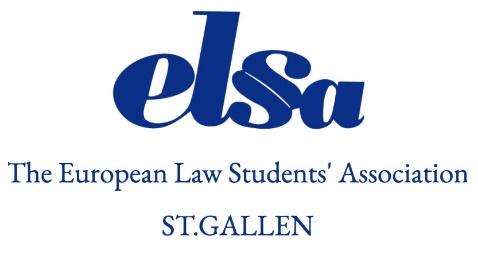 Schwerwiegende Verfahrensmängel
Wesentliche Verfahrensmängel: 
Prüfungsteil zu einem nichtrelevanten Themenbereich; 
massive Unterschreitung der Prüfungsdauer; 
unterschiedliche Zulassung von Hilfsmittel in verschiedenen Prüfungsräumen, sofern damit für den Prüfungsausgang wesentliche Verzerrungen entstanden sind. 

Der Verfahrensmangel muss für die Notengebung kausal gewesen sein. 
 Der Rekurrent beantragt in diesem Fall die Annullierung der Prüfung. Eine Verbesserung der Note kommt nicht in Frage. Die Prüfung muss wiederholt werden.
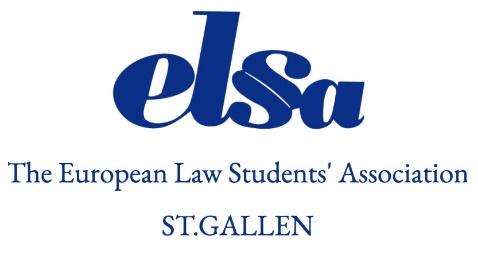 Erfolgschancen
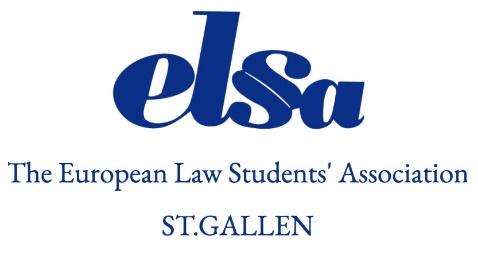 Ablauf Rekursverfahren (vereinfacht)
Rekurskommission
Rekurrent/-in
Studiensekretär/ Dozent
Verfügung Studiensekretär
Rekursfrist gemäss Notenverfügung
Prüfungseinsicht Rekurs
Verfahrenseröffnung
- Kostenvorschuss (i.d.R. CHF 250)
Stellungnahme
(Rekursergänzung)
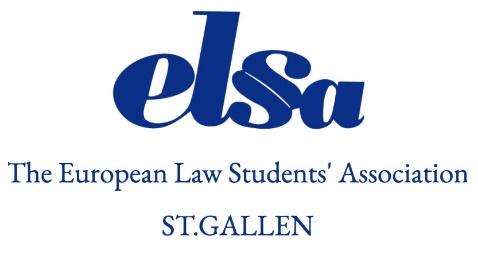 Gesamtdauer: 2-5 Monate
Entscheid
Disziplinarverfahren
Als Disziplinarfehler gelten gemäss Art. 36 des Universitätsgesetzes: „schuldhafte Verstösse gegen die Ordnung an der Universität“.

Mögliche Verstösse sind:
die Behinderung von Personen an der Erfüllung ihrer Aufgaben an der Universität (lit. a);
das Stören von Veranstaltungen (lit. b) und
die Unehrlichkeit an Prüfungen (lit. c).
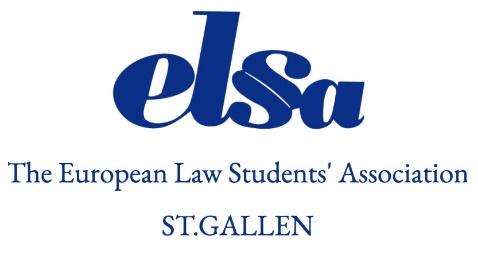 Fragen?
rekursberatung@shsg.ch
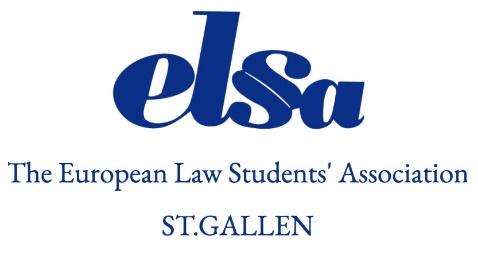